Introduction to FAIR Guiding Principles for scientific data management and stewardship
Jelle Rondelez
Project Manager – Datacenter VLIZ
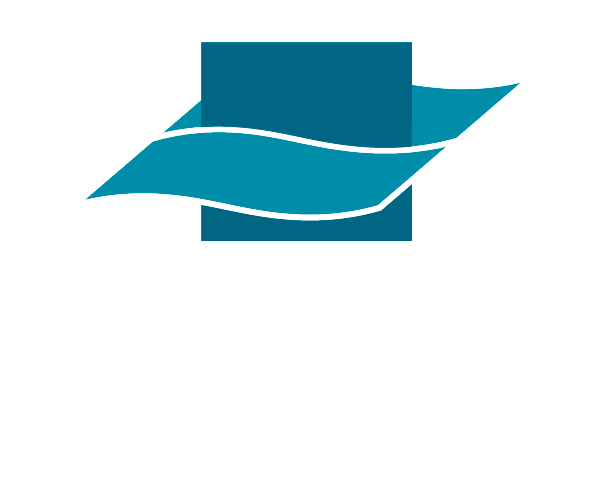 VLIZ Marine Data Centre (VMDC)
- Operational since 2000
- Presently 22 staff members
Accreditted and certified as International (oceanographic) Data Centre
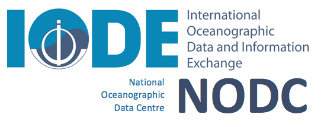 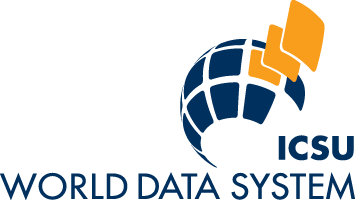 [Speaker Notes: Explain role in vliz
Explain datacenter]
VLIZ Marine Data Centre (VMDC)
Our Infrastructure
Our Activities
Applications
Data Capture
From VLIZ systems
From external data providers
For project purposes
Scientific
Data 
Provider
Download & visualisation tools
Analytical software
Workflow models 
(R, Pyton, ..)
Data Products
Web services
Data Processing and Management
Data storage
Quality control
Provide (meta-)metadata
Data systems
Standards & vocabularies
Thematic databases
Data 
Catalogues
Archives
Data publication and distribution
Produce products
Maintenance of portals
Flows to external data systems
ICT infrastructure
Scientific
Data 
User
Security, performance monitoring & intervention
Networking
Storage & computing resources
[Speaker Notes: - Explain datacenter activities and resources]
Data from monitoring
Raw data in database
Data cleaning
Clean data
Processing software
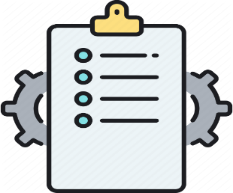 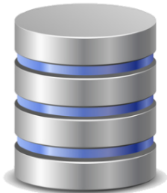 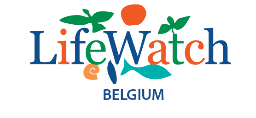 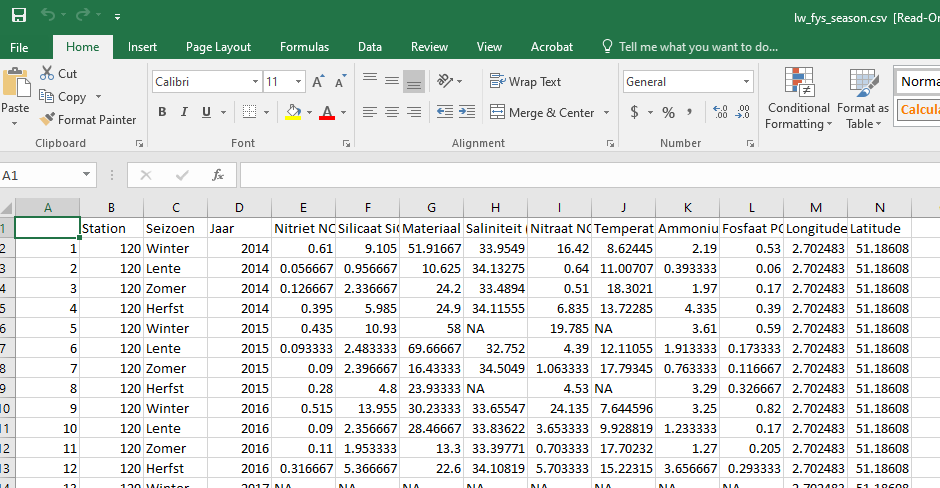 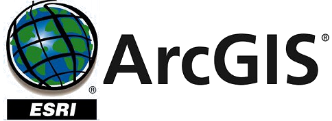 Add metadata
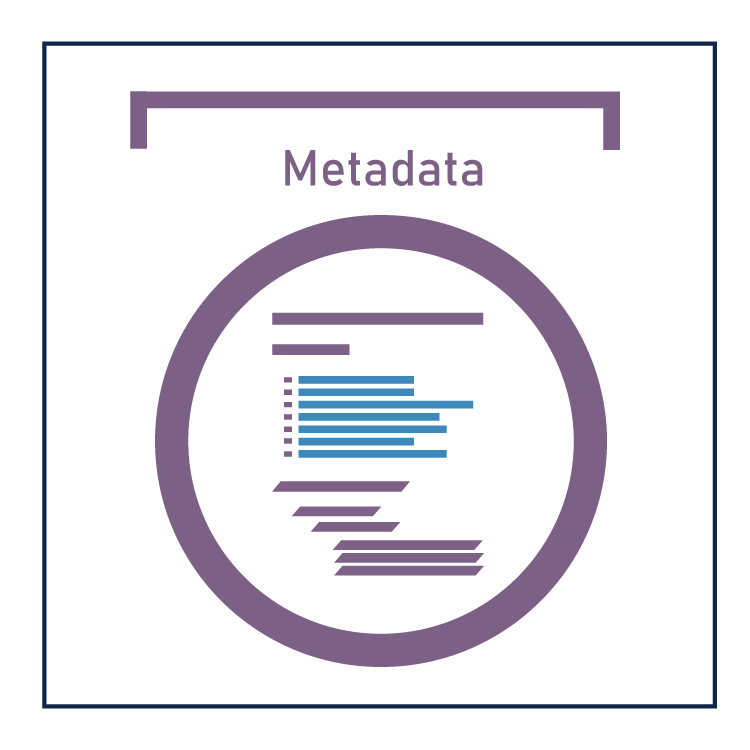 Define license
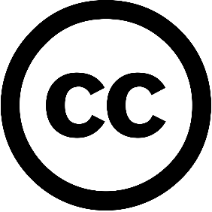 Data product online
[Speaker Notes: Explain example of data stream and activities]
Scientific question
1. Data collection
5. Data integration
Data management cycle
6. Data dissemination
4. Data Archiving and Publication
3. Dataset Description
2. Data analysis
[Speaker Notes: Explain common cycle
Explain cycle evolution with arrows]
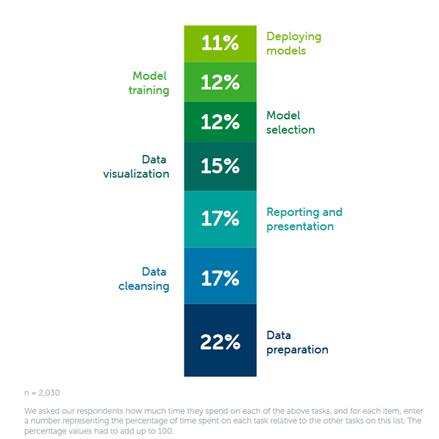 Source: The Anaconda 2021 state of data science report
[Speaker Notes: - Highlight time spent on data preparation and data cleansing (versus the ‘fun’ part)]
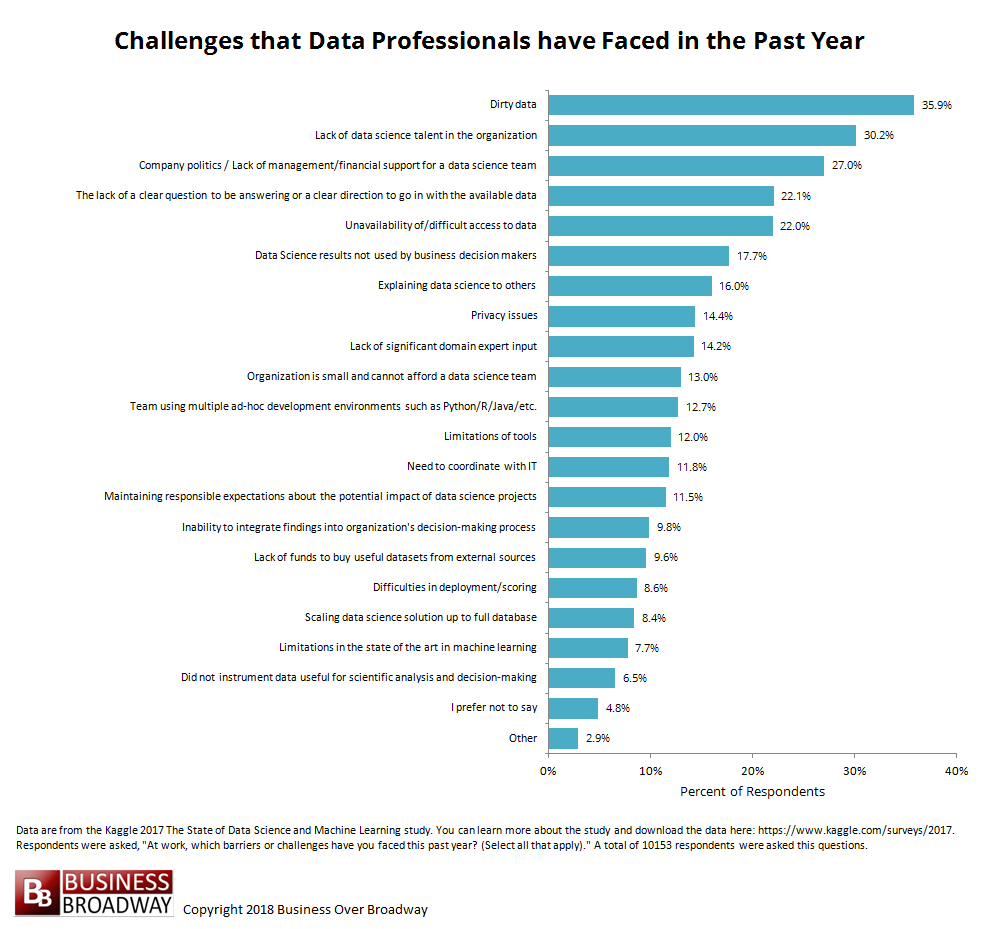 [Speaker Notes: - Highlight challenges in relation to the FAIR principles]
Principles published in 2016:
“The FAIR Guiding Principles for scientific data management and stewardship”
  https://www.go-fair.org/fair-principles/
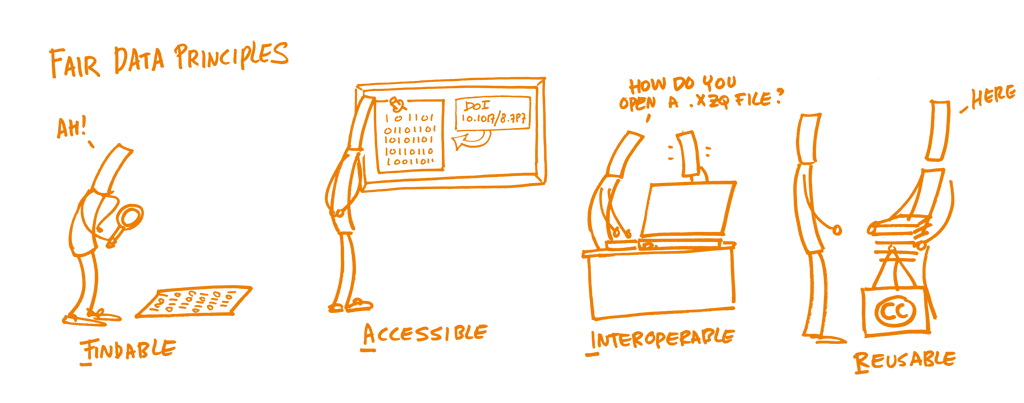 [Speaker Notes: Explain fair principles:

“The principles emphasise machine-actionability (i.e., the capacity of computational systems to find, access, interoperate, and reuse data with none or minimal human intervention) because humans increasingly rely on computational support to deal with data as a result of the increase in volume, complexity, and creation speed of data.”]
FAIR principles
F1. (Meta)data are assigned a globally unique and persistent identifier
	
F2. Data are described with rich metadata 
	
F3. Metadata clearly and explicitly include the identifier of the data they describe
	
F4. (Meta)data are registered or indexed in a searchable resource
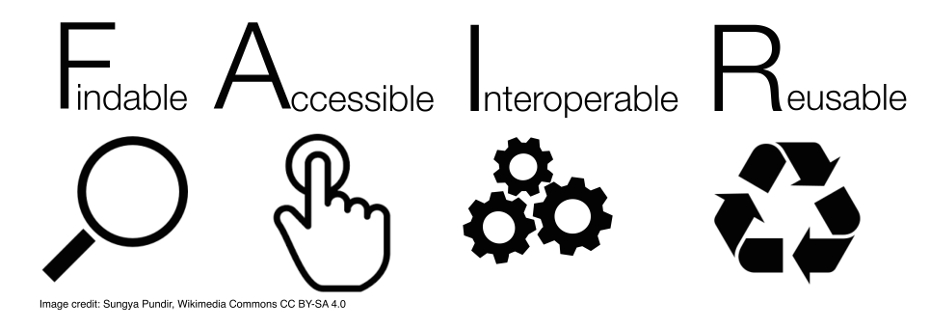 [Speaker Notes: Findable – the data owner should archive their raw and/or processed data in a community data repository, and create a full metadata record for those data in a publicly-accessible data catalogue (usually this catalogue is part of the repository). The archive and catalogue system must ensure that the (meta)data receive a unique and persistent identifier so they can always be found.]
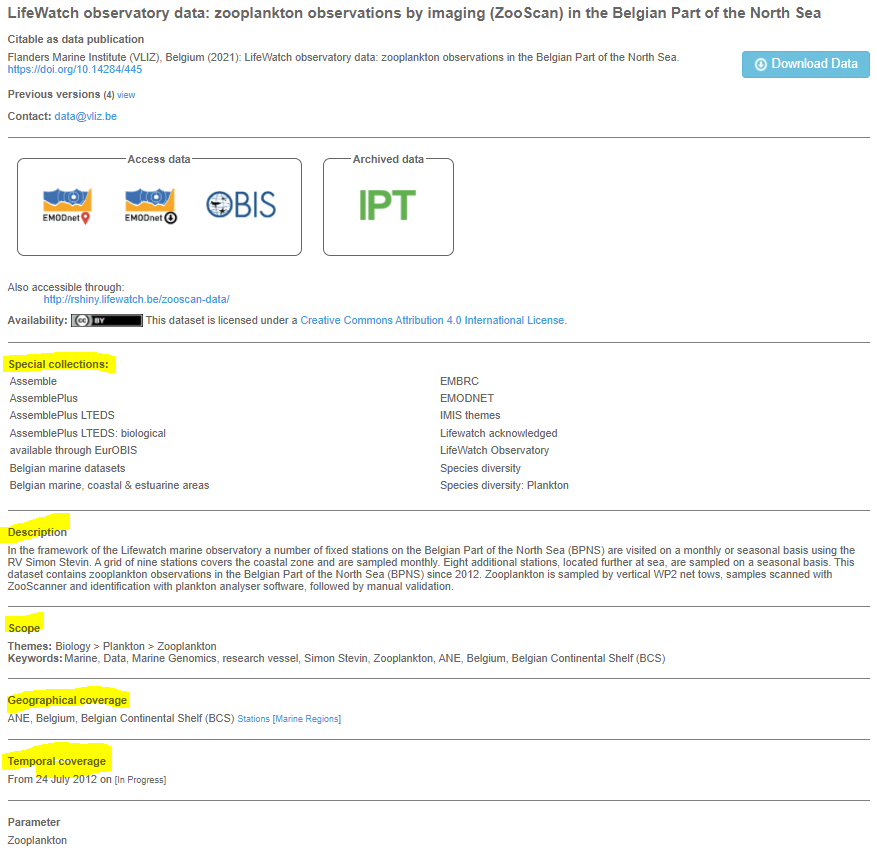 FAIR - Findable
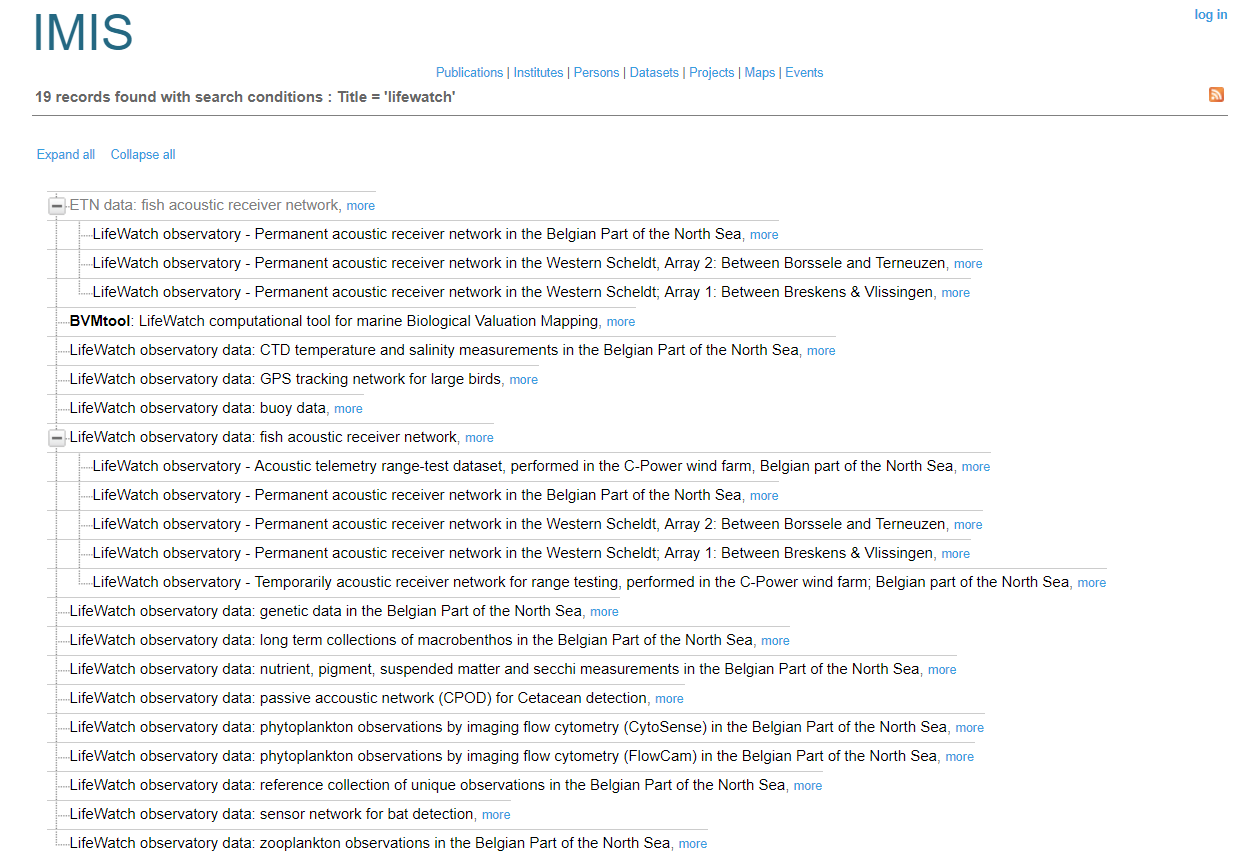 http://www.vliz.be/imis?module=dataset&dasid=4687
[Speaker Notes: Highlight example out of imis]
FAIR principles
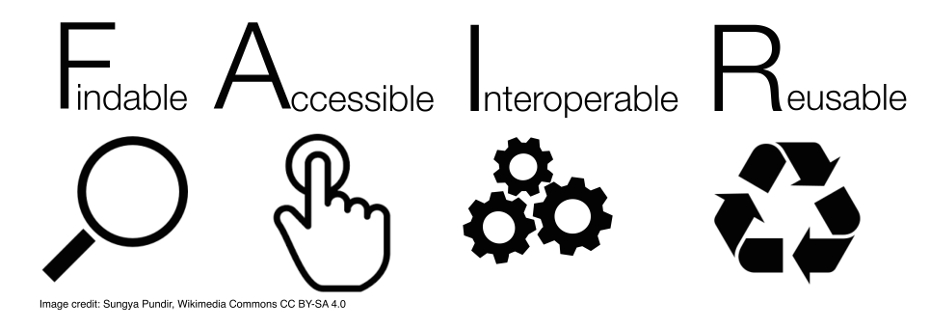 A1. (Meta)data are retrievable by their identifier using a standardised communications protocol

A1.1 The protocol is open, free, and universally implementable
		
A1.2 The protocol allows for an authentication and authorisation procedure, where necessary

A2. Metadata are accessible, even when the data are no longer available
[Speaker Notes: Accessible – the catalogue system should ensure that the metadata are publically accessible and downloadable at a machine2machine level, and should be accessible even when the data are no longer available.]
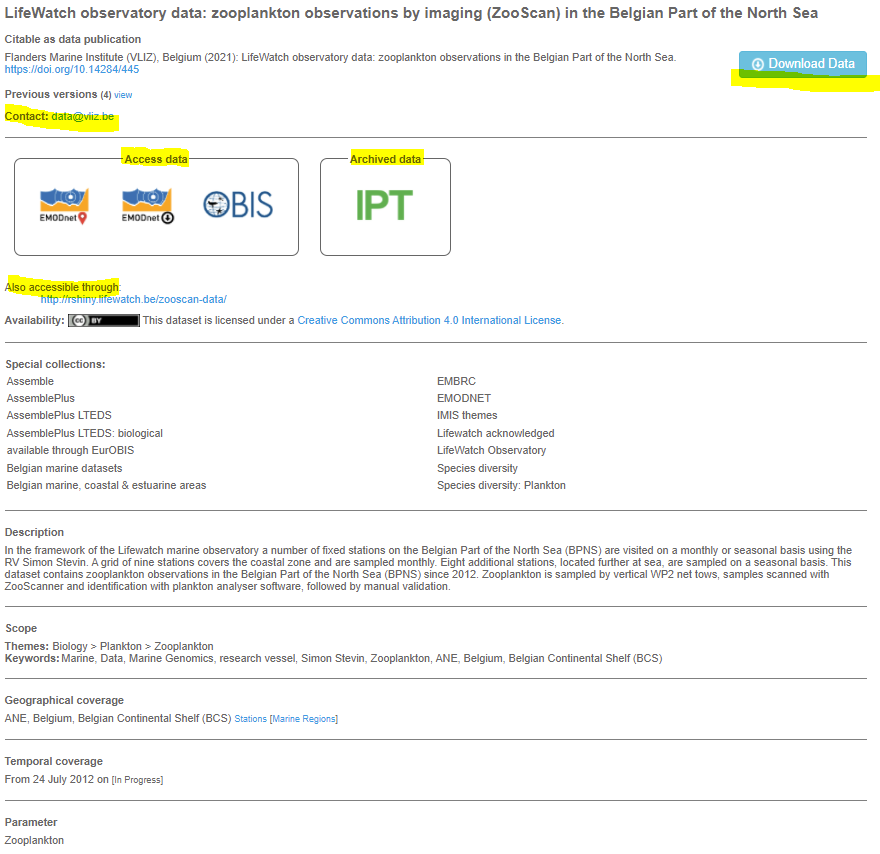 FAIR - Accessible
http://www.vliz.be/imis?module=dataset&dasid=4687 

https://doi.org/10.14284/394
[Speaker Notes: Highlight example out of IMIS]
FAIR principles
I1. (Meta)data use a formal, accessible, shared, and broadly applicable language for knowledge representation.

I2. (Meta)data use vocabularies that follow FAIR principles
	
I3. (Meta)data include qualified references to other (meta)data
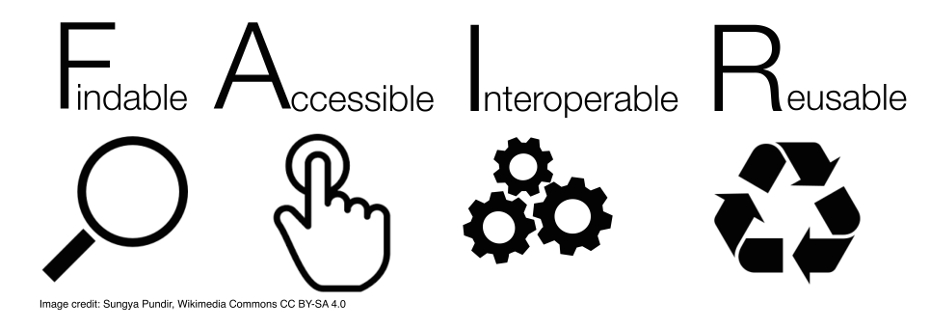 [Speaker Notes: Interoperable – the data and metadata should be in a standard format and use standard vocabulary; the responsibility for this is shared between the data owner (to use the standards) and the data archive and catalogue system (to provide the necessary metadata fields and accept the necessary data formats)]
FAIR principles
R1. Meta(data) are richly described with a plurality of accurate and relevant attributes
	
R1.1. (Meta)data are released with a clear and accessible data usage license
	
R1.2. (Meta)data are associated with detailed provenance
	
R1.3. (Meta)data meet domain-relevant community standards
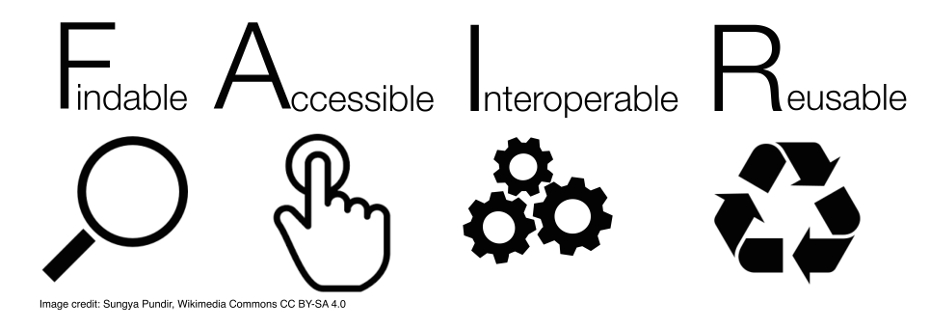 [Speaker Notes: Reusable – the conditions of reuse should be clearly stated, i.e. the data should have a licence. Provenance metadata must be included in the metadata record, all metadata necessary to be able to reuse the data must be provided. Responsibility for these points is shared between the data archive and catalogue system (to include these metadata fields in their systems) and the data owner (to fill the fields when creating the record).]
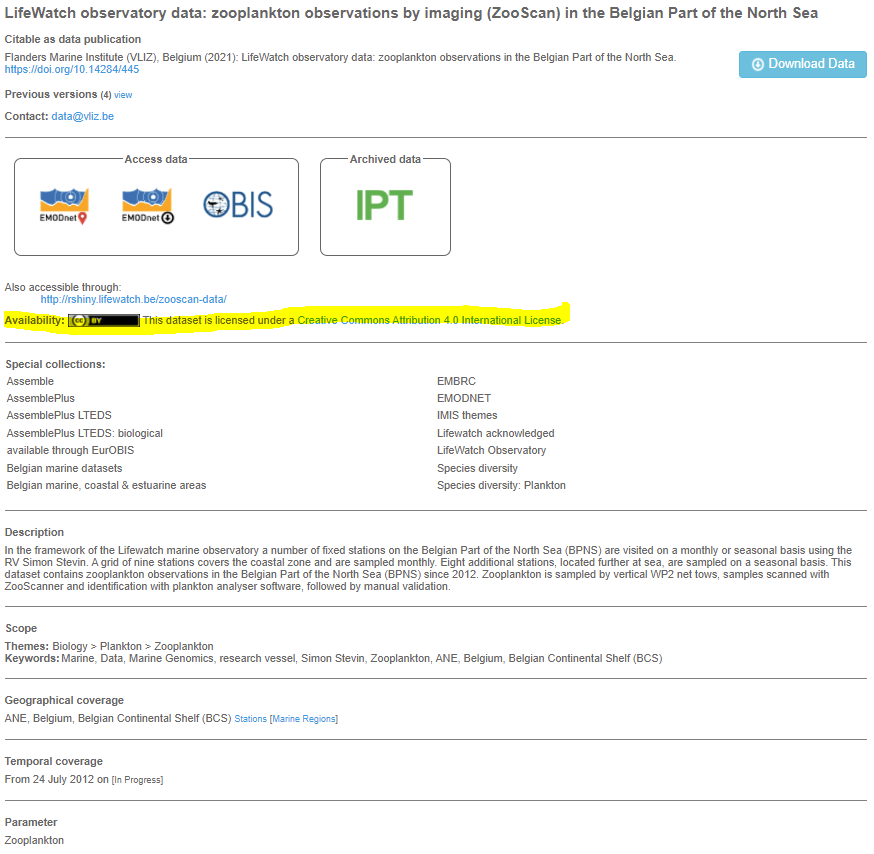 FAIR - Reusable
http://www.vliz.be/imis?module=dataset&dasid=4687 

https://doi.org/10.14284/394
[Speaker Notes: Highlight example out of IMIS]
Open vs FAIR
Open: anyone can access, use and share
Managed Data
FAIR Data
All Research Data
Open Data
[Speaker Notes: Explain diagram:
Research data is everything generated
Managed data is what is managed by a data steward/manager
Open data can be freely used, shared 
FAIR data doesn’t have to be open data! The two are working towards each other…]
How to make it FAIR
[Speaker Notes: Explain certain things to look out for to make data fair again]
FAIR benefits
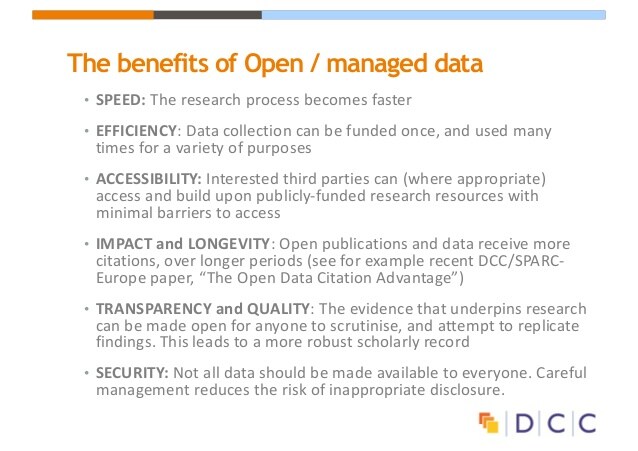 [Speaker Notes: Explain benefits, while pointing at the beginning of the presentation]
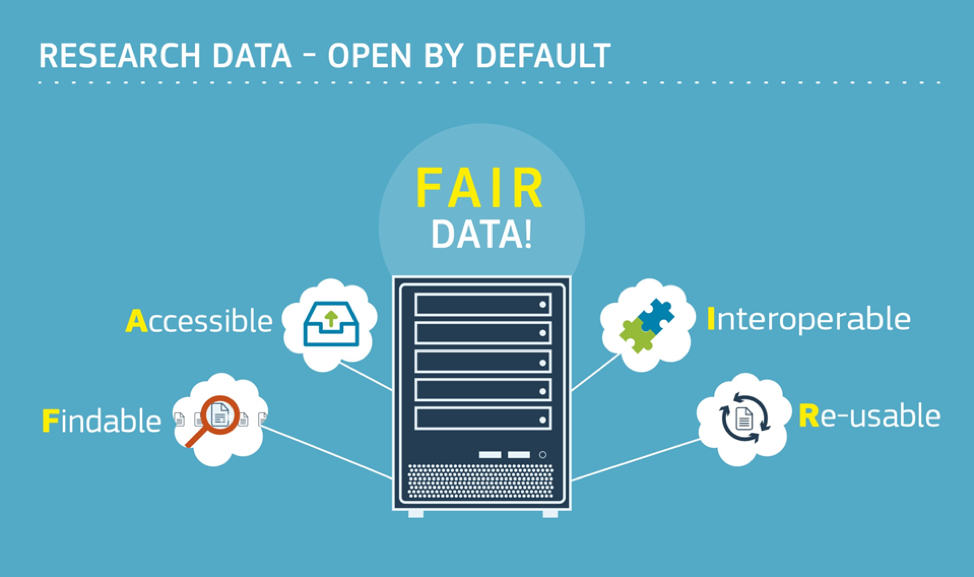